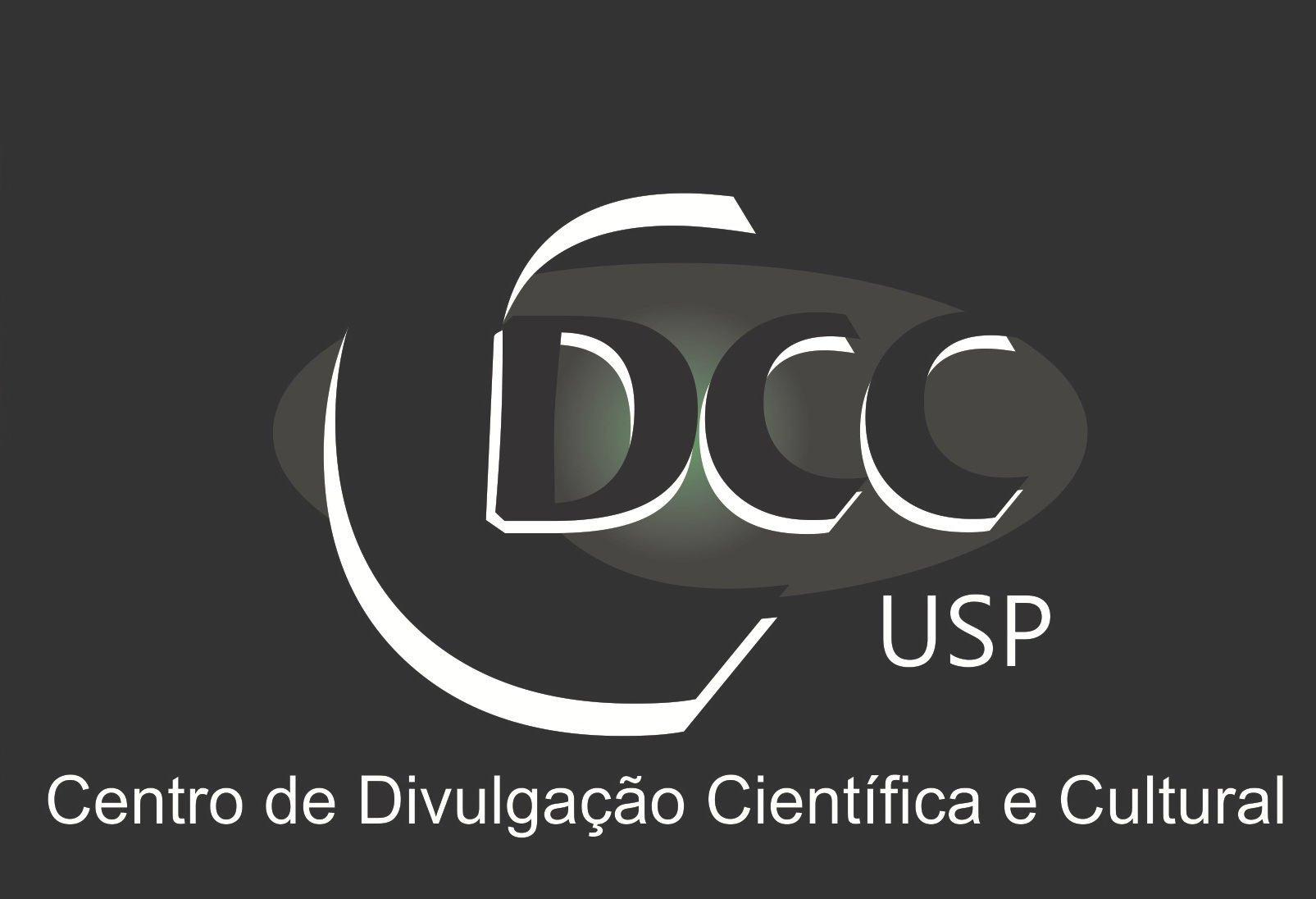 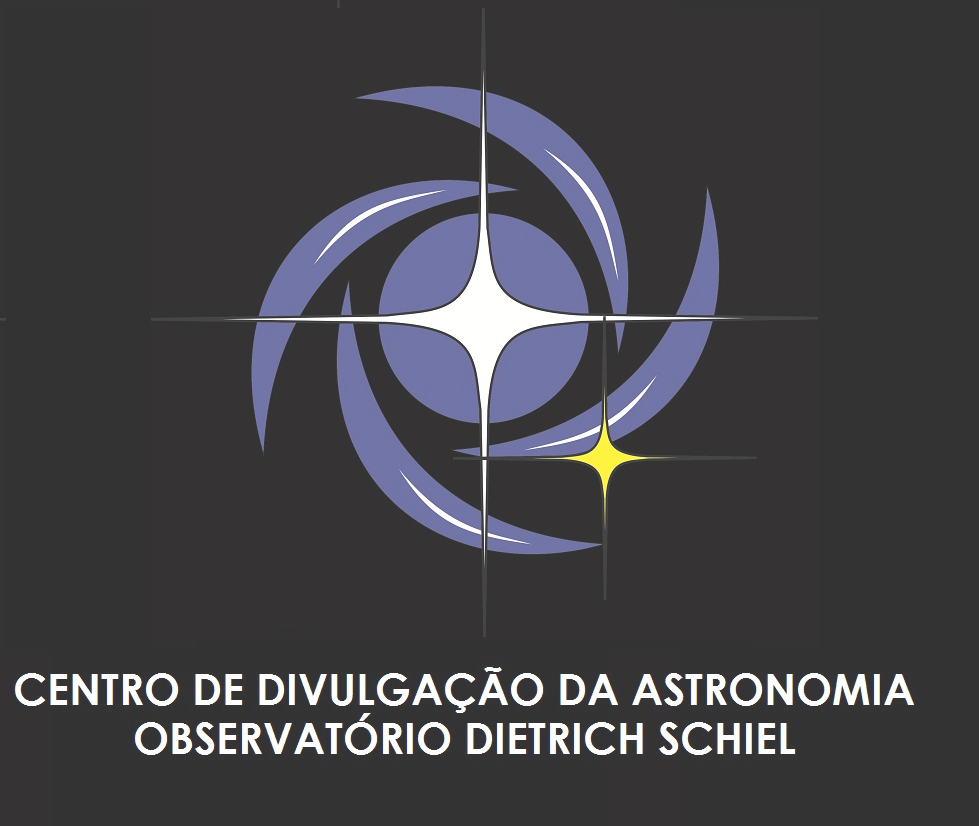 Espaço: Mitos e Verdades
Luciana Reis
barroslgr@df.ufscar.br
Imagem de fundo: céu observável do Observatório Dietrich Schiel hoje, 29/04/2017 às 21h. Crédito: Stellarium.
O que é um mito?
Qualquer história com eventos supostamente históricos
Explica a origem de um fenômeno natural ou prática cultural
Deriva do grego "μῦθος" ("mythos"): história
O Sol é uma bola de fogo
O Sol é uma bola de fogo
            está em chamas
MITO!
Hidrogênio: 73.46%
Hélio: 24.85%
Oxigênio
Carbono
Ferro
Neônio
Nitrogênio
Silício
Magnésio
Enxofre
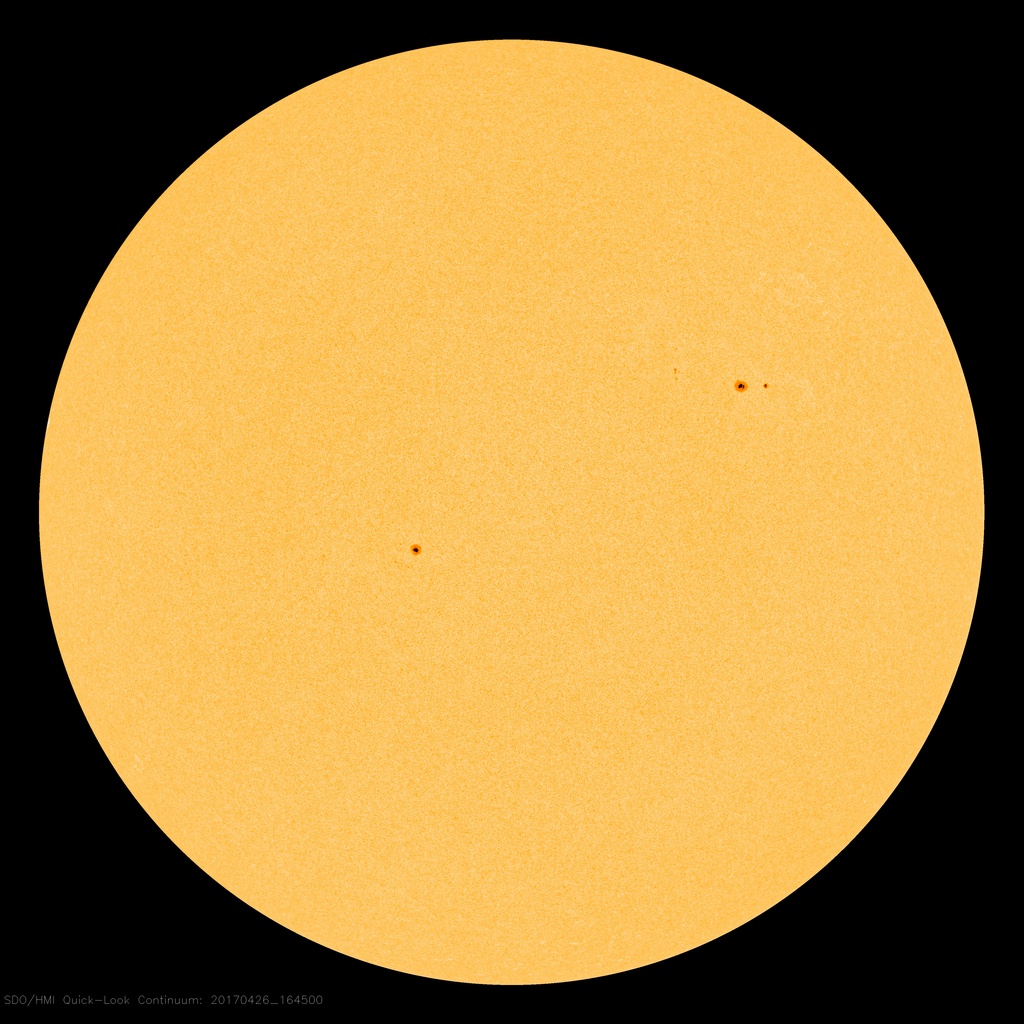 =1.59%
Oxigênio:
0.77%
Créditos da Imagem: solarham
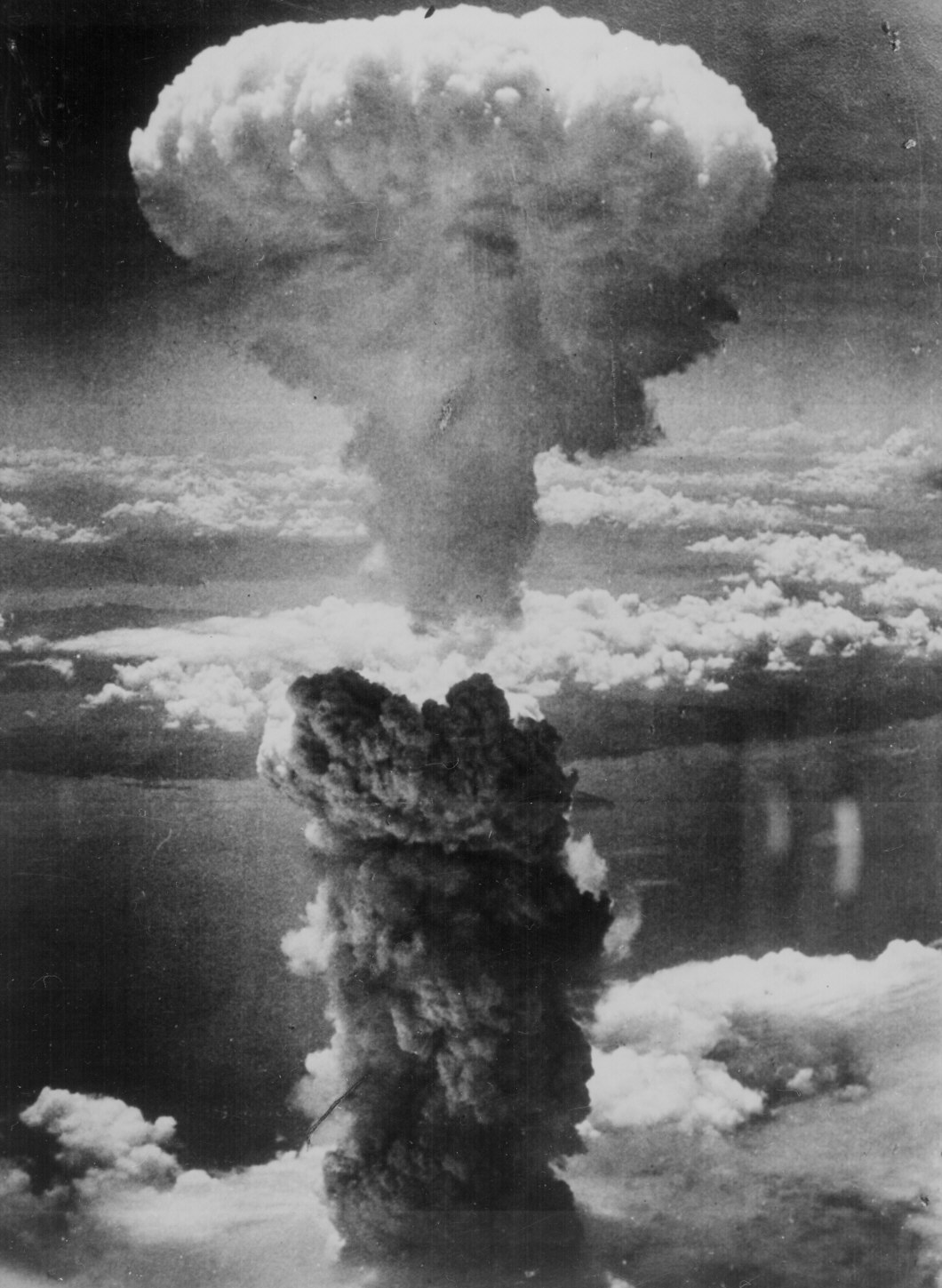 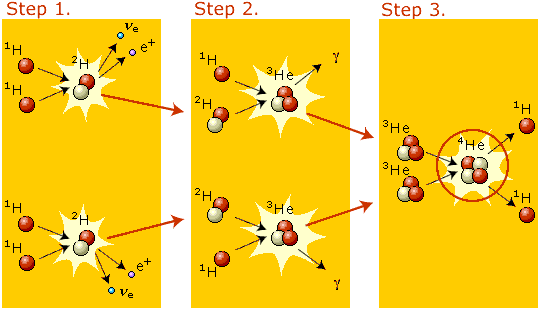 Sol funde
~600mi Ton Hidrogênio em Hélio
converte
~4mi Ton matéria em energia
Em 1 segundo!!
Créditos das Imagens: nobelprize e us national archives
o Sol SEMPRE nasce no ponto cardeal Leste
MITO!
Animações André
Semiesfera armilar
Zênite
Solstício de Verão do HS
Equinócios
L
S
N
O
Solstício de Inverno do HS
Créditos das Imagens: André Silva/CDCC-CDA
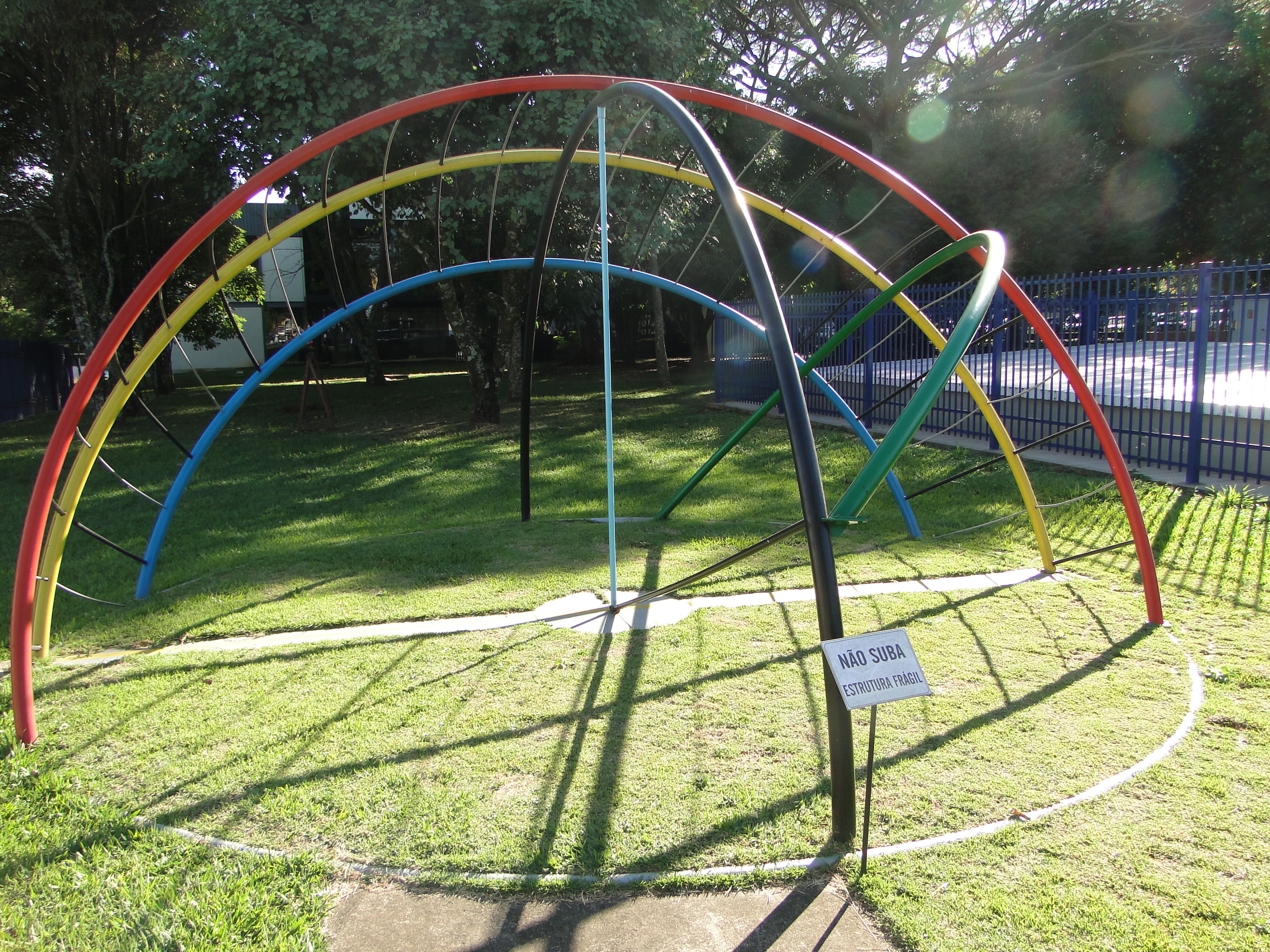 Créditos das Imagens: CDCC/CDA
a Luz do Sol é Amarela
MITO!
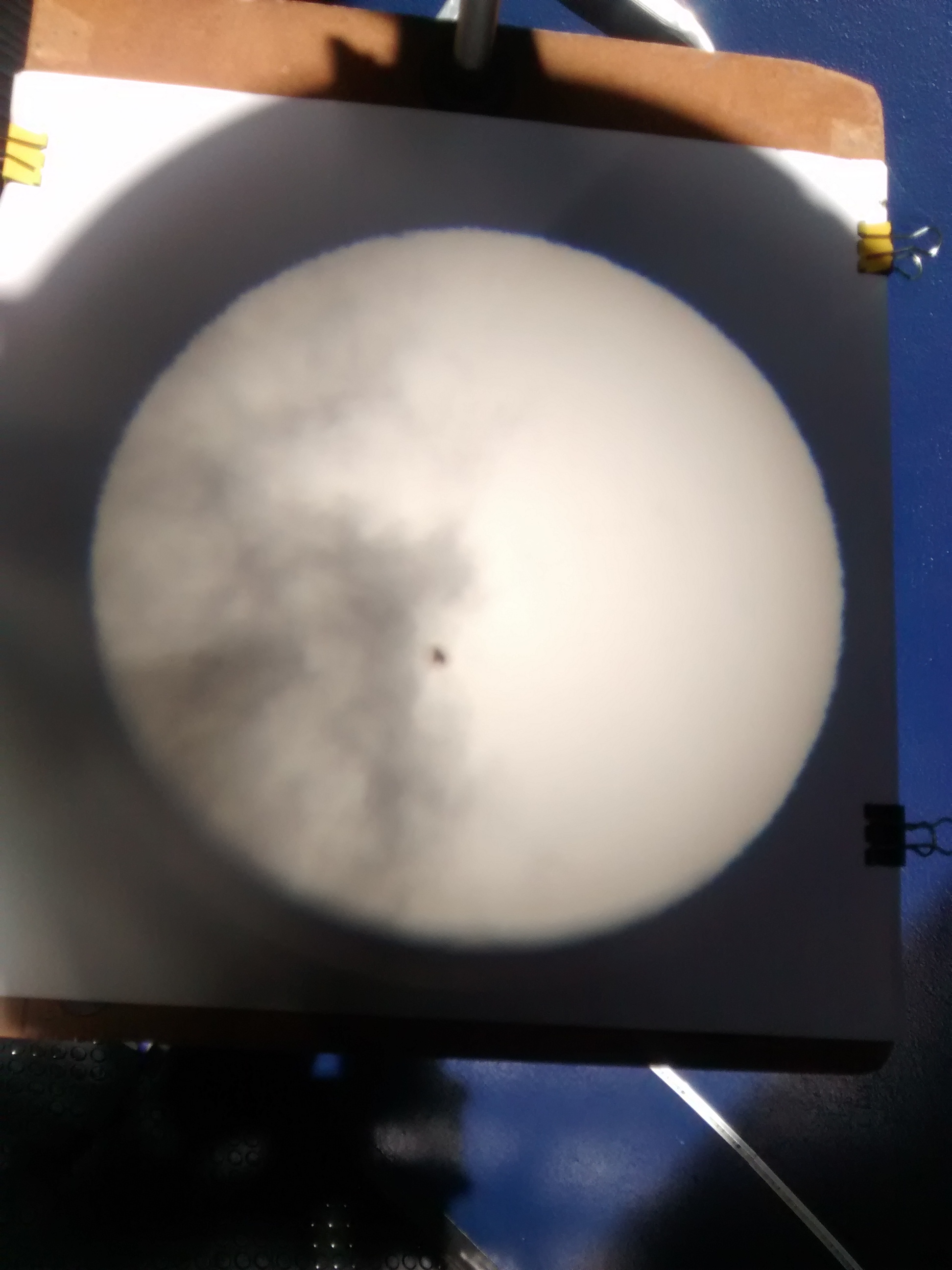 Créditos da Imagem: Luciana Reis/CDA
/home/luciana/Documentos/Física/Astronomy/SA/Mitos/hr.html
Mas porque o vemos laranja?
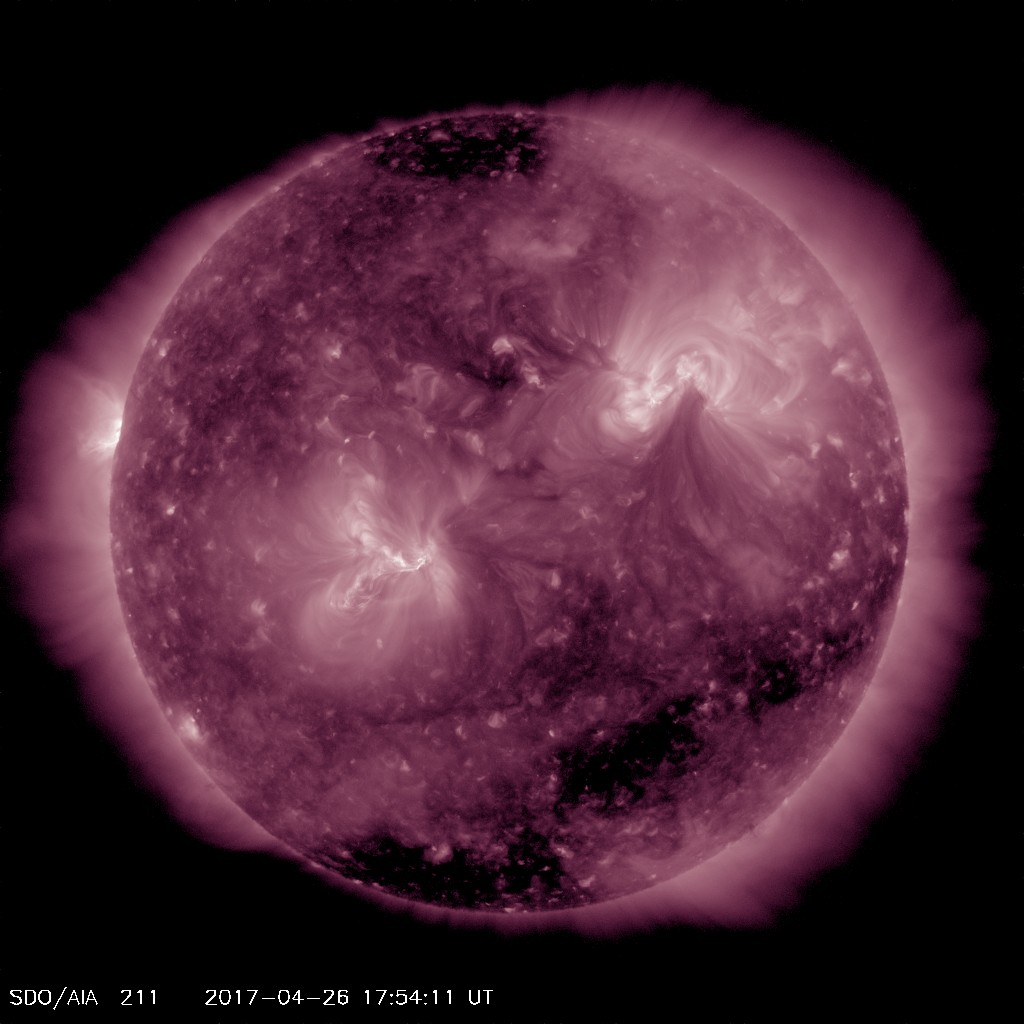 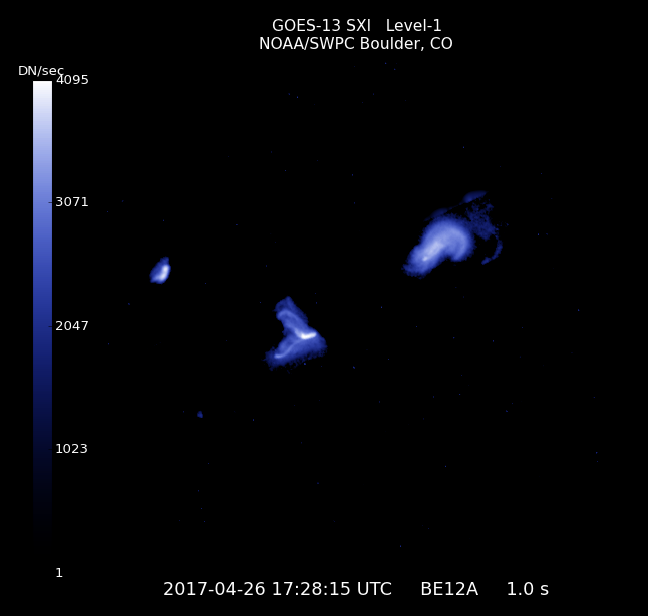 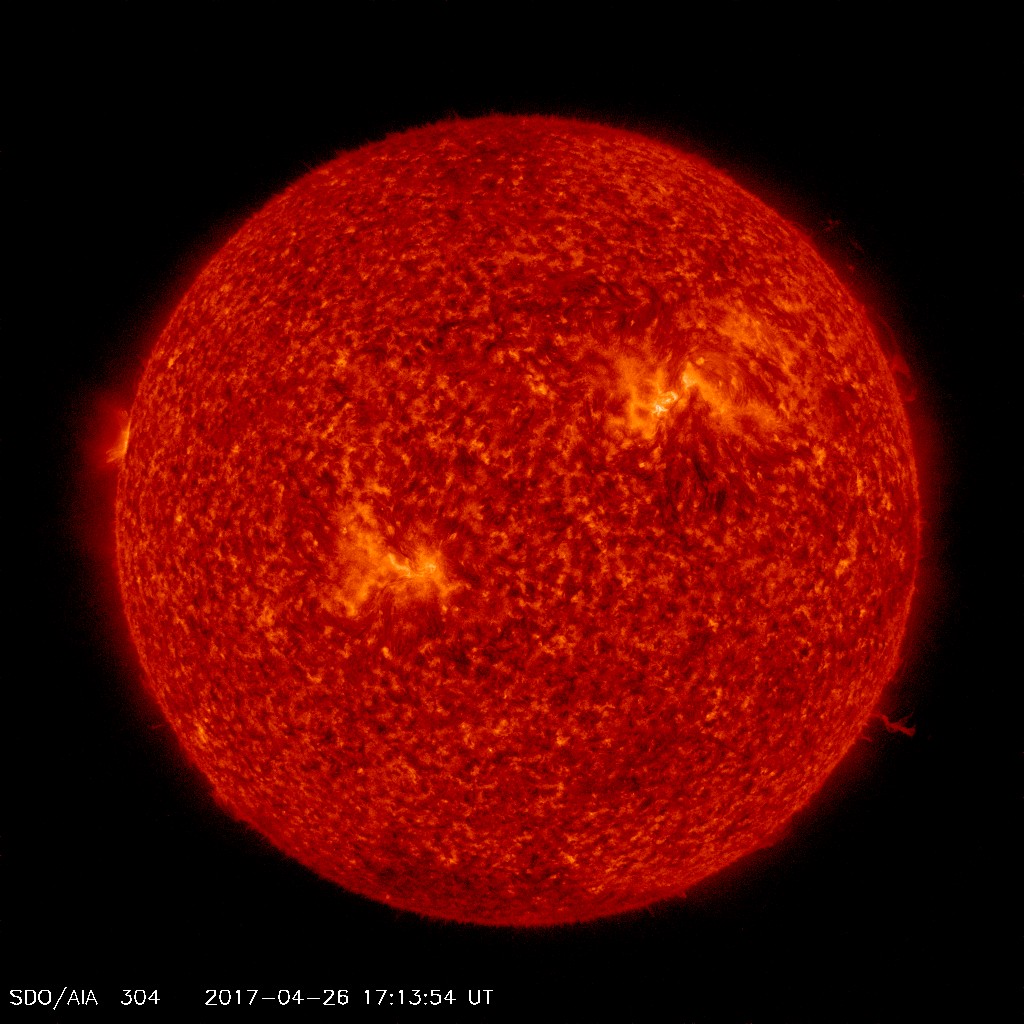 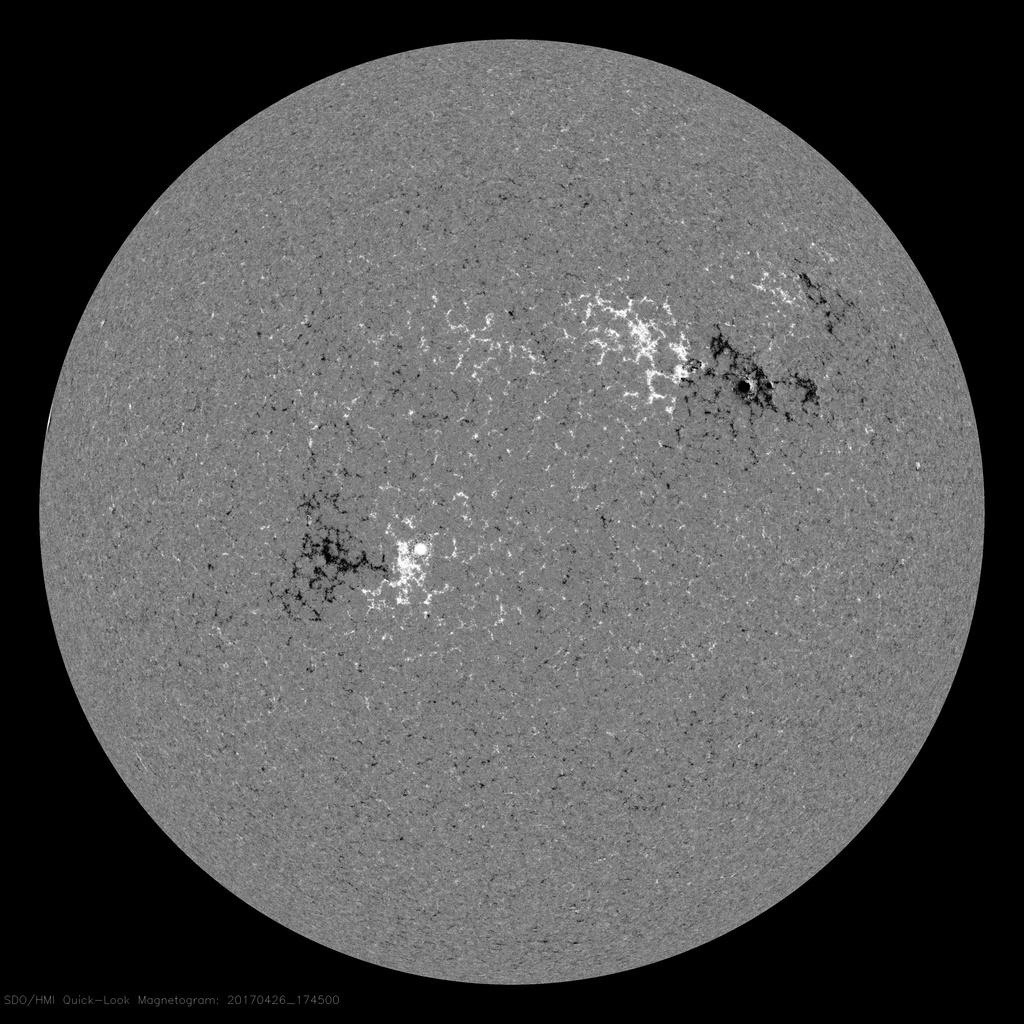 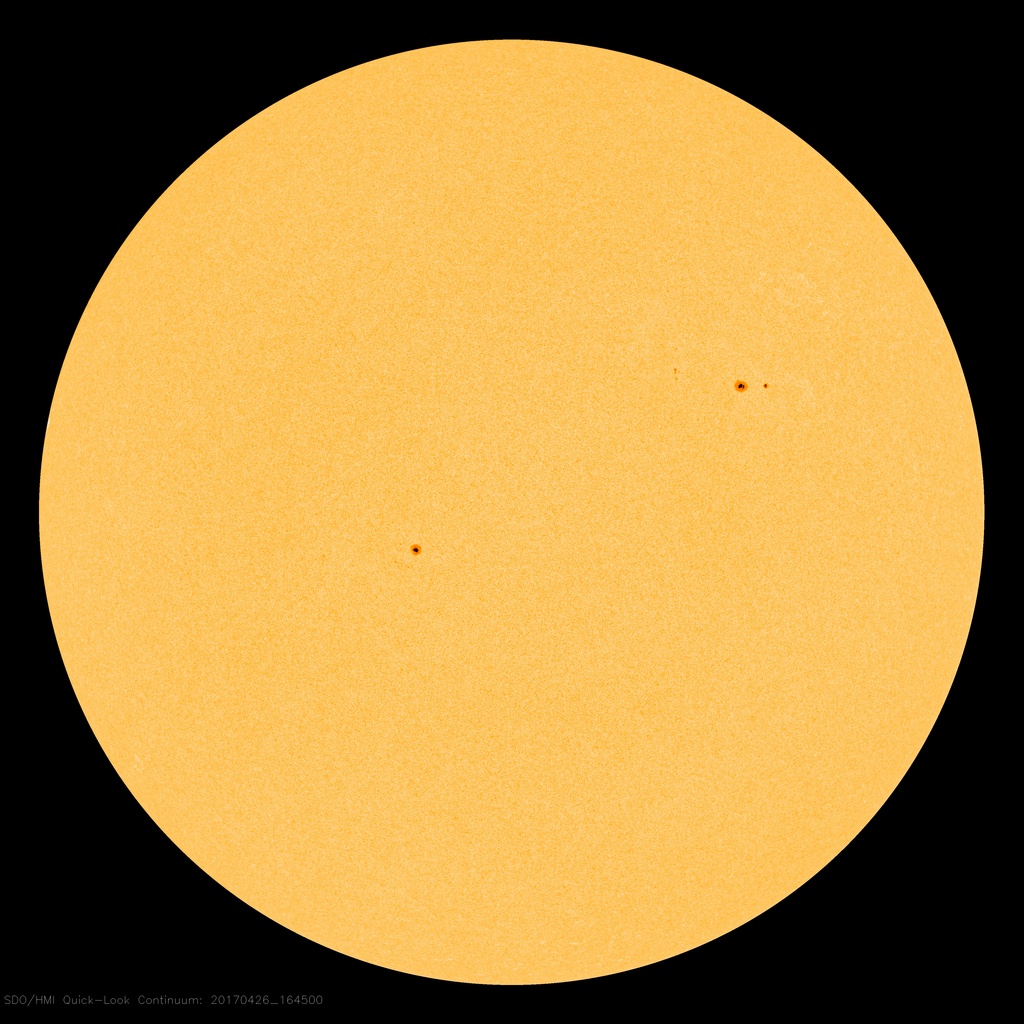 Créditos das Imagens: solarham
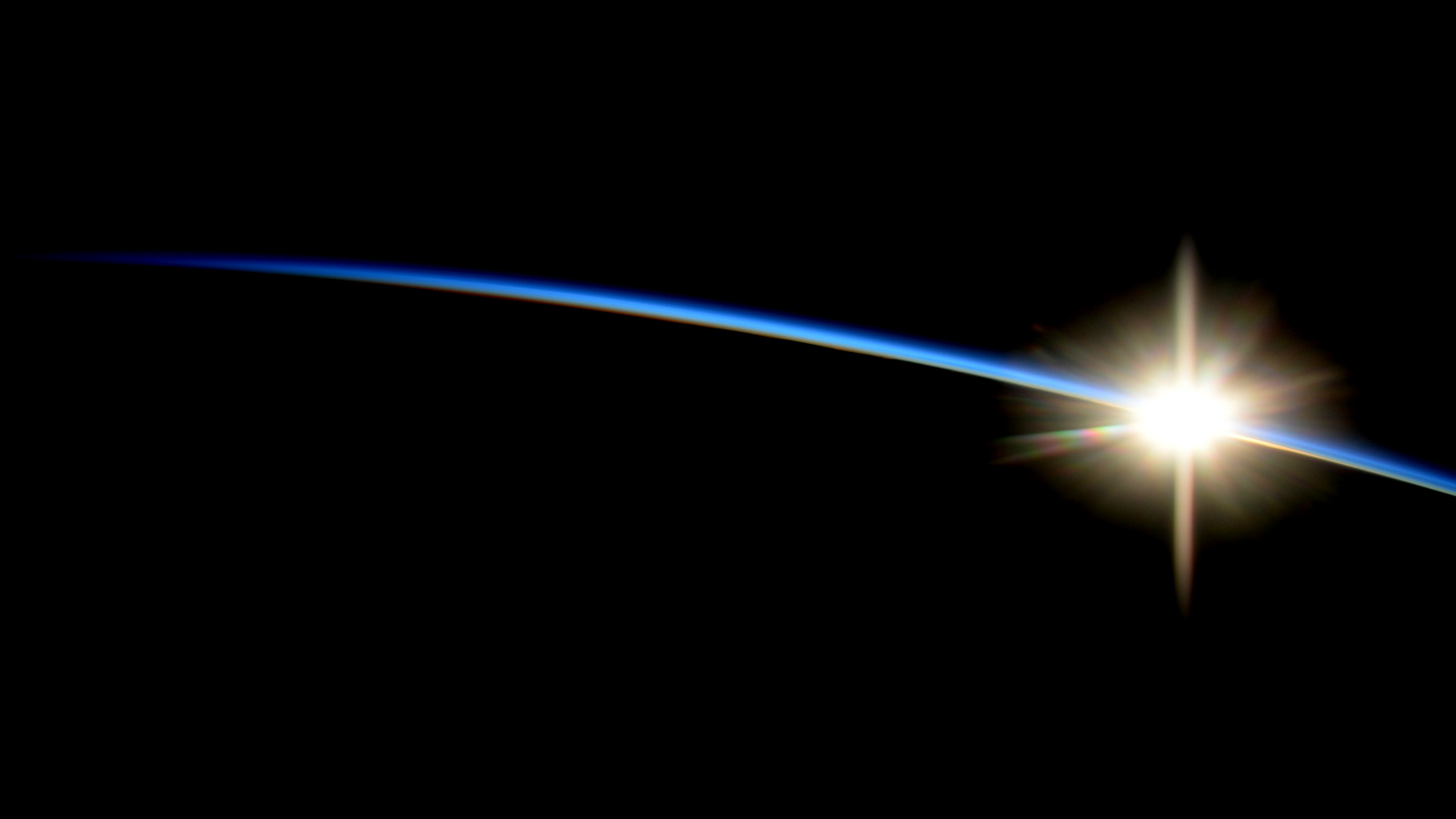 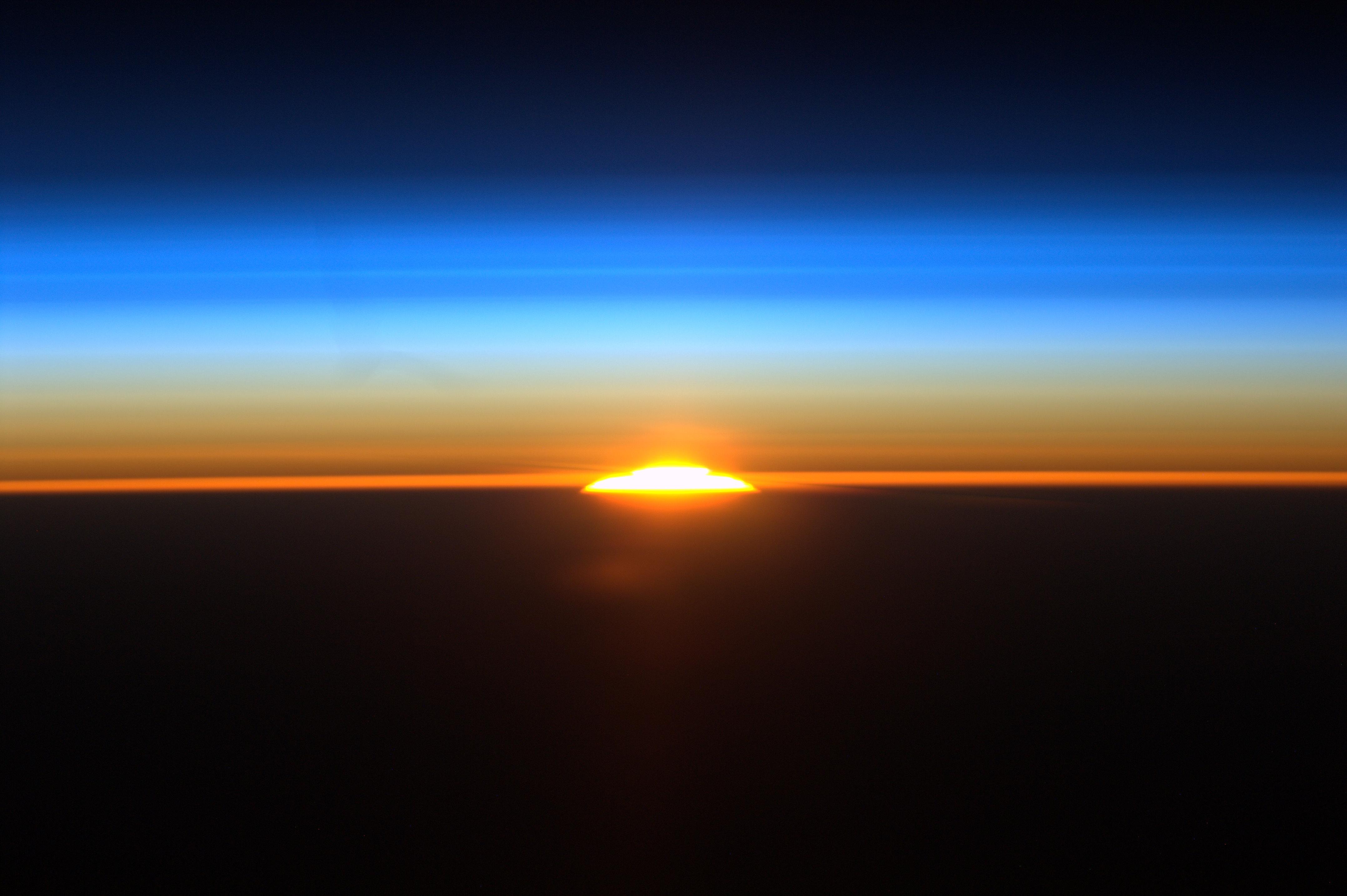 Créditos das Imagens:Reid Wiseman/ISS e Ron Garan/ISS
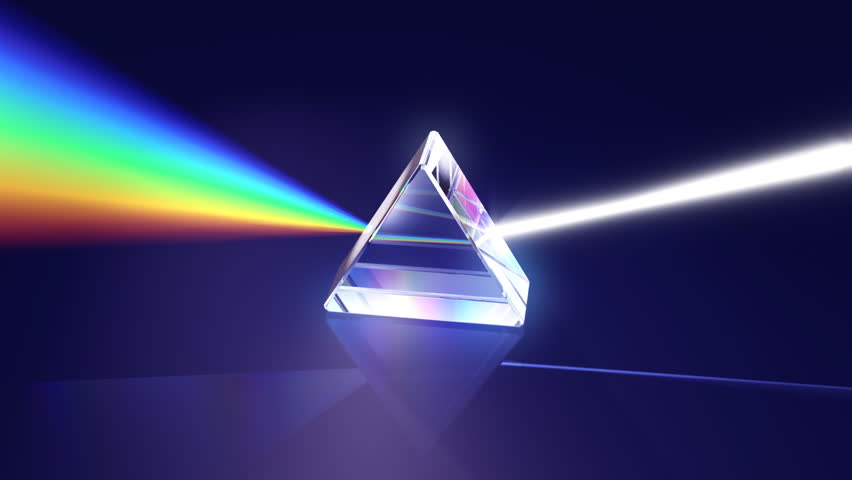 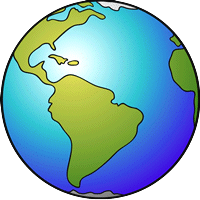 4: No cometa Hale-Bopp há uma nave interplanetária
História Hale-Bopp
Reportagem radio
Cara Vaticano
Do que é feito um cometa
Animação Luan, o cometinha
3-Astrologia
5: astrônomo faz mapa astral
História astrologia/alquimia
Divisão -logia e -nomia
Galileu Galilei
Não duvidamos da astrologia!!!!!
4-Meteoros
Meteoro é uma pedra espacial
MITO!
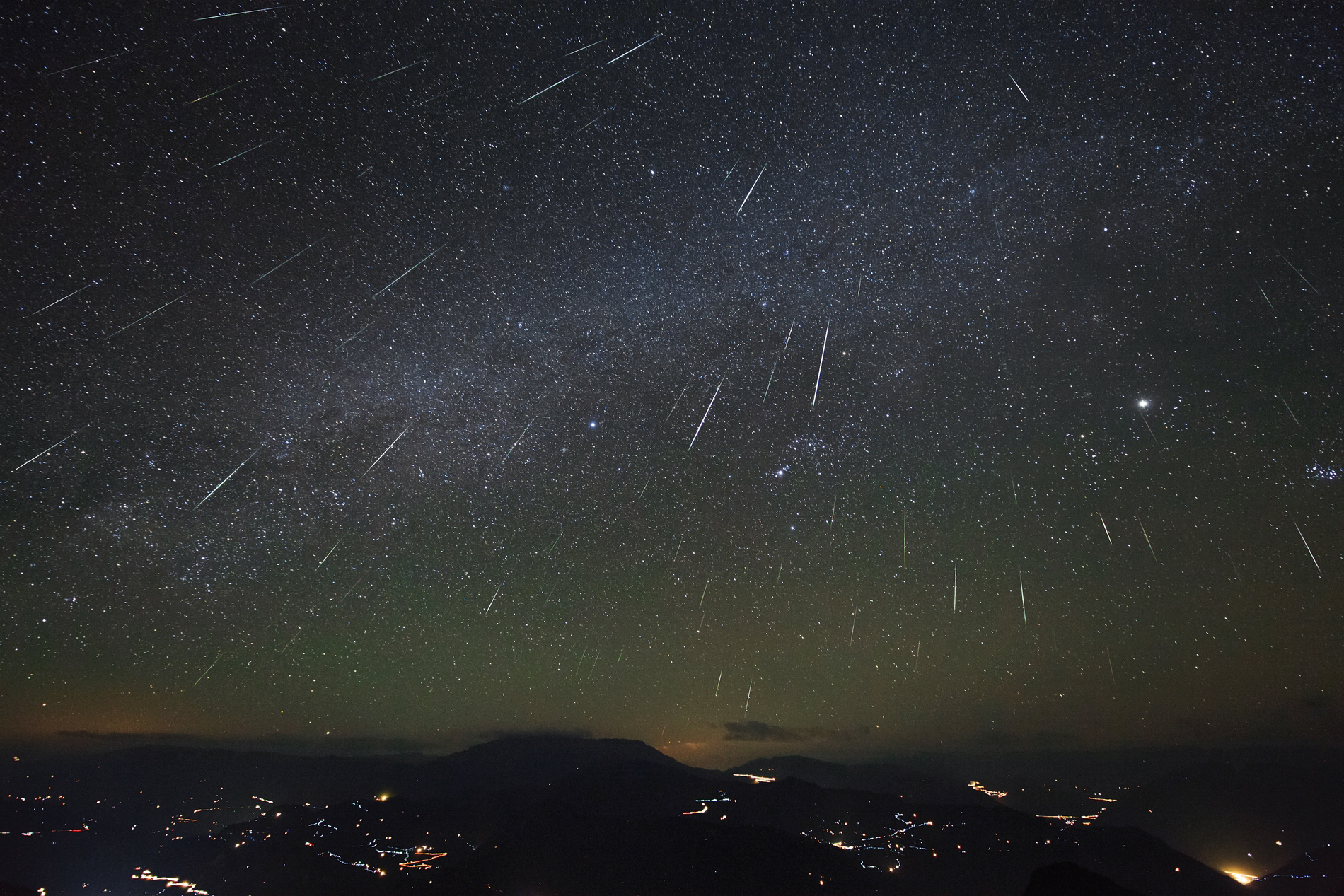 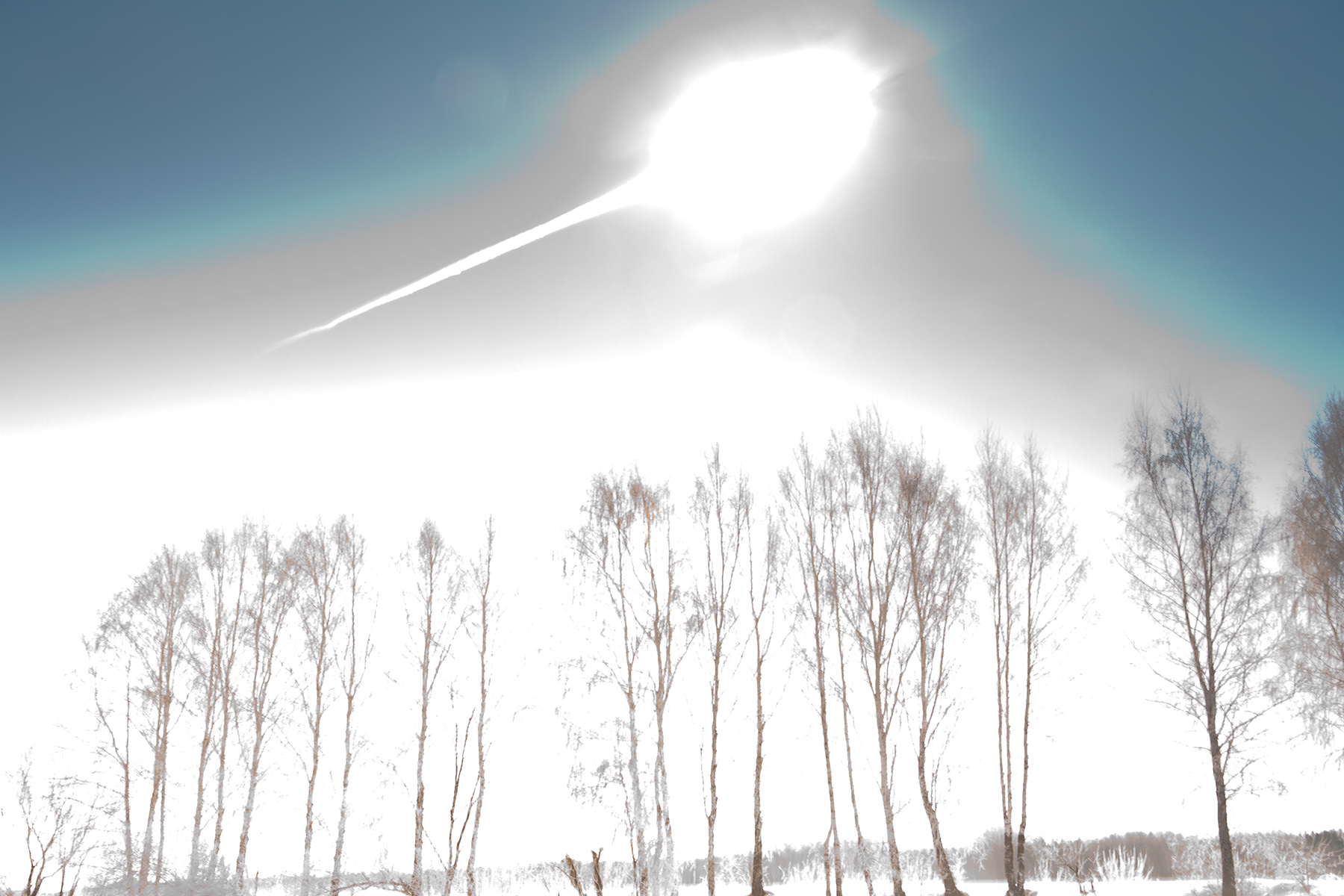 Créditos das Imagens:APOD/NASA
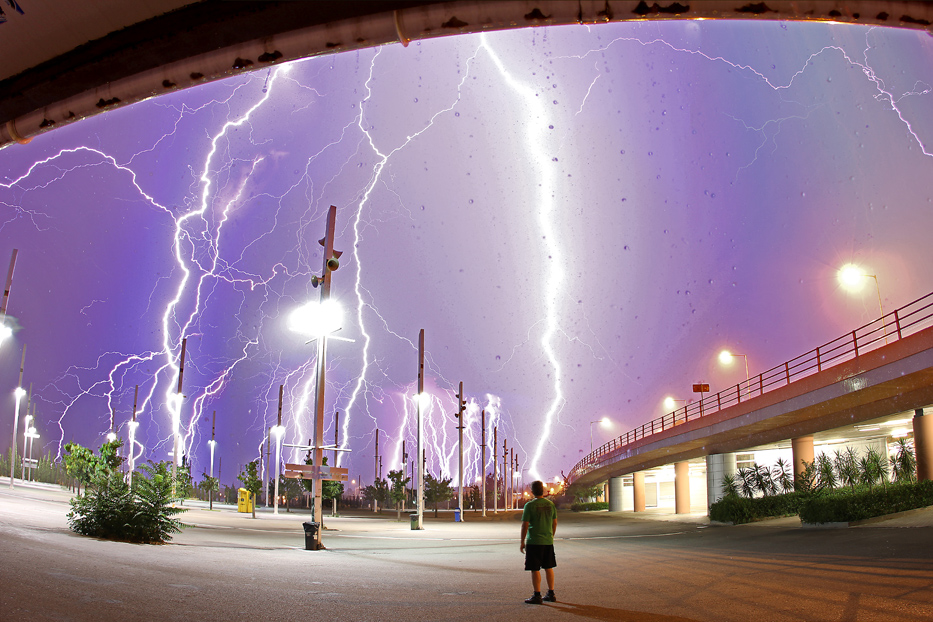 Créditos da Imagem:APOD/NASA
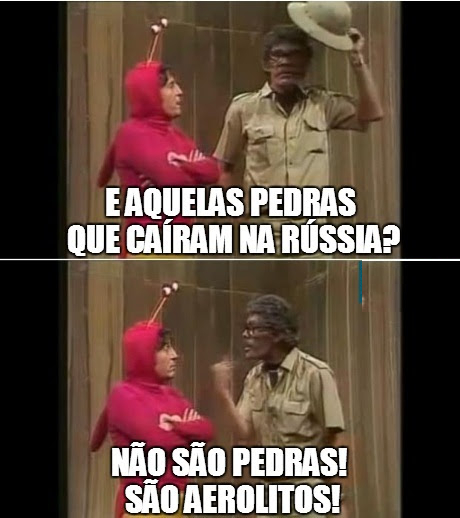 Créditos da Imagem: Google
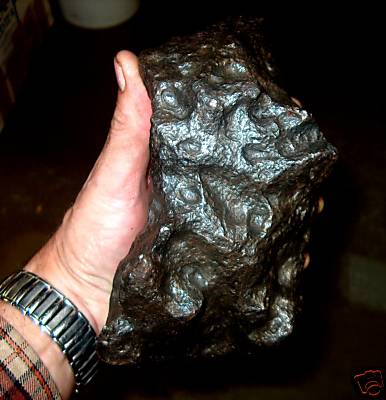 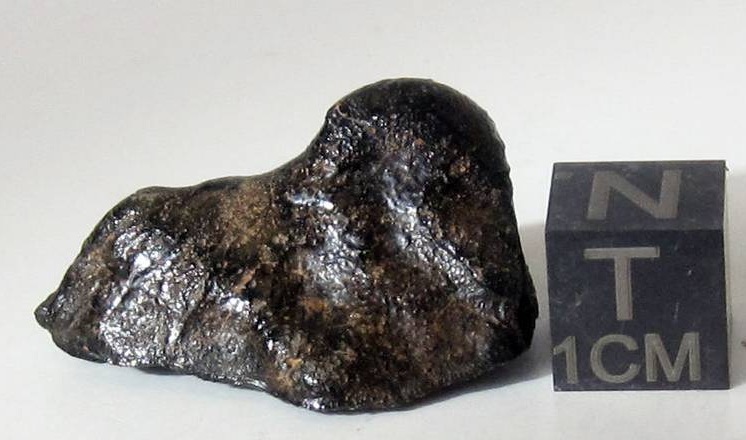 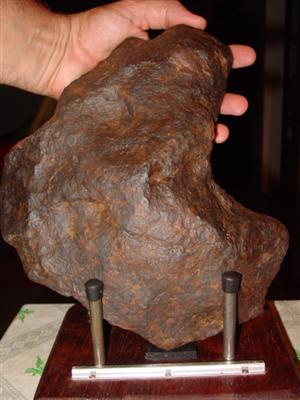 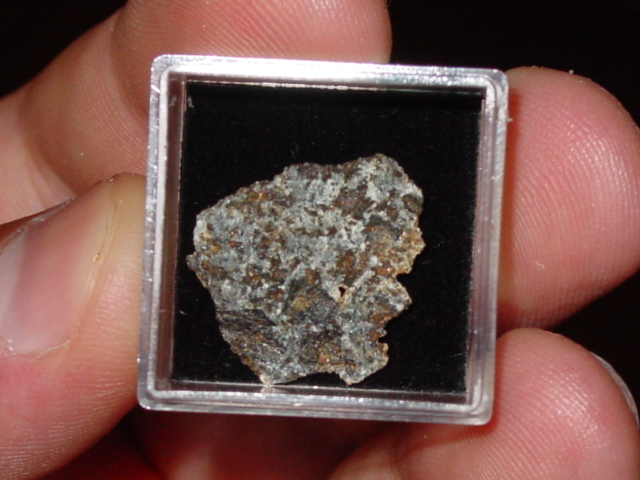 Créditos das Imagens:Marcelo Adorna Fernandes/Encyclopedia of Meterorites
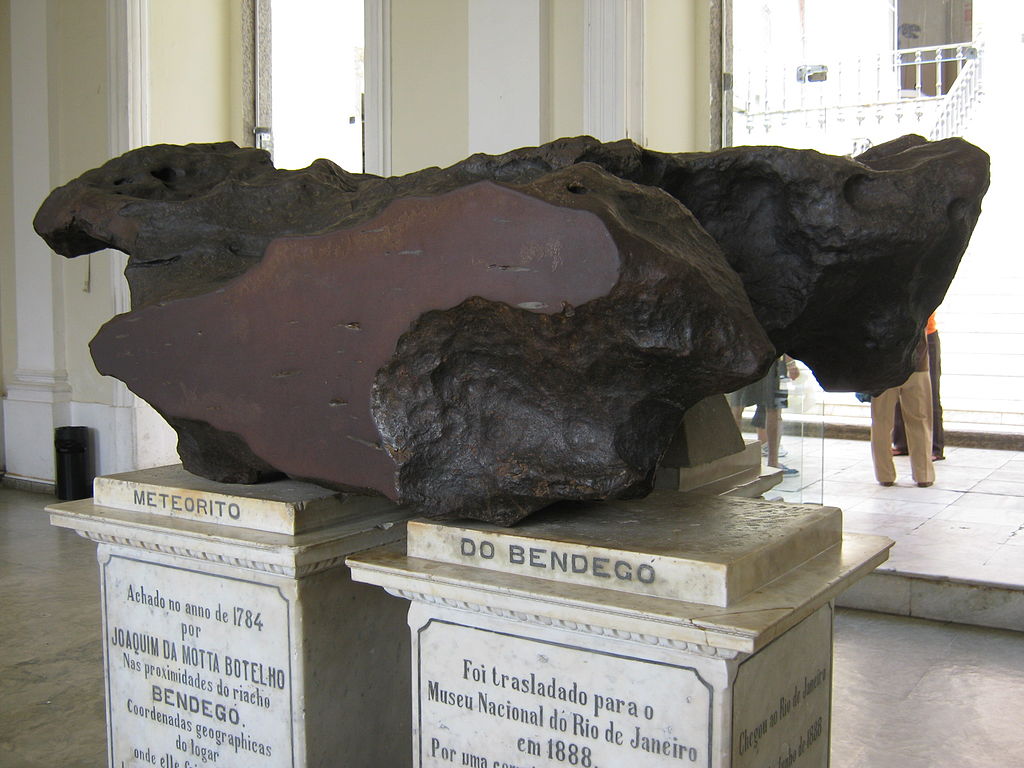 Créditos da Imagem:Jorge Andrade/Museu Nacional UFRJ
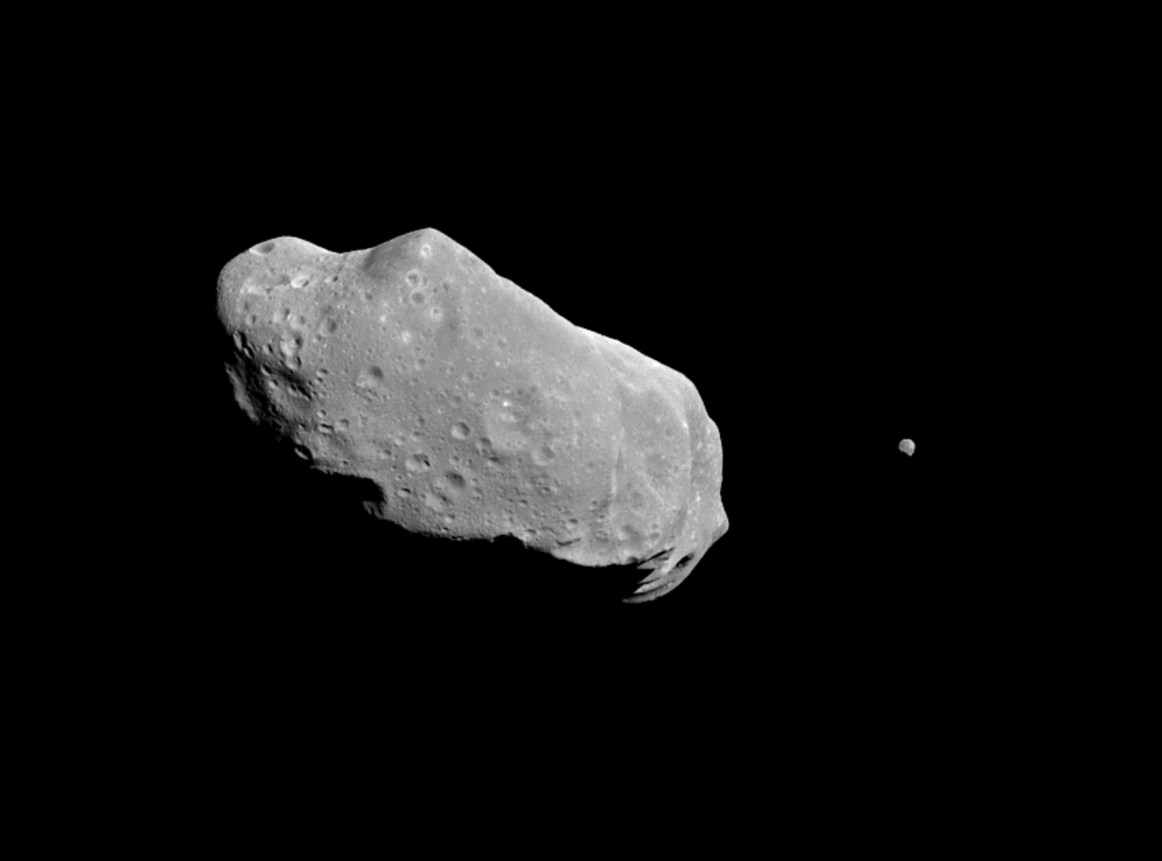 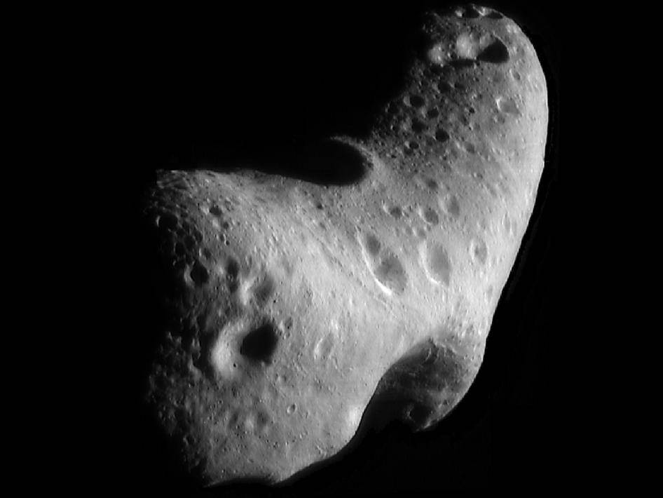 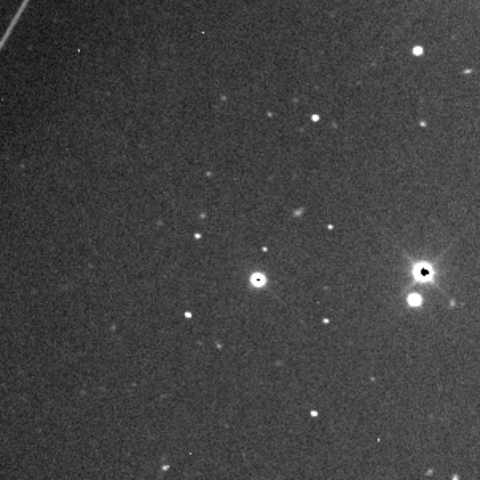 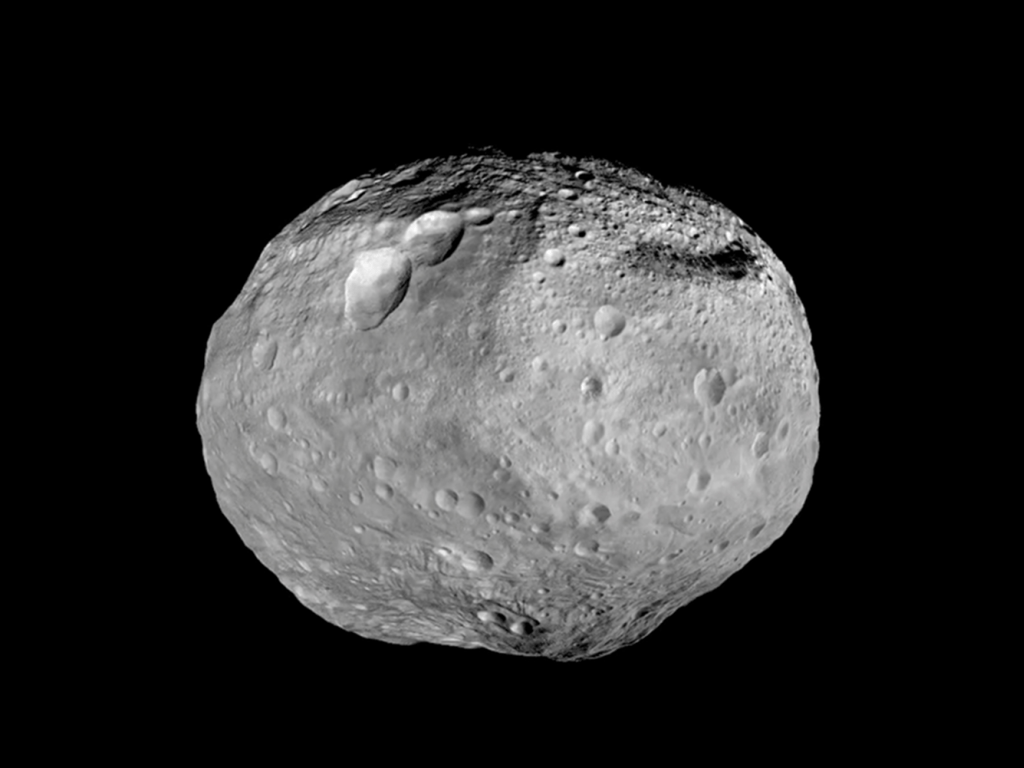 Créditos das Imagens:NASA e IAU
7: Meteoros extiguiram dinossauros
Cratera México
Figuras esquemáticas geologia
Gondwana/india e vulcões
Vulcão e temperatura média Terra
você pode pegar meteoritos no seu quintal
VERDADE!
Imagens itens necessários
Imagens micrometeoritos
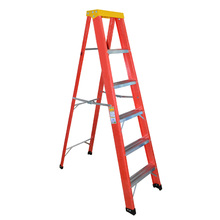 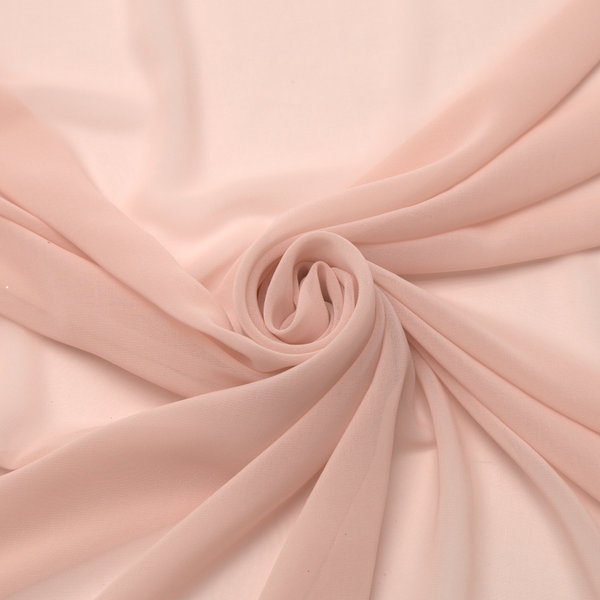 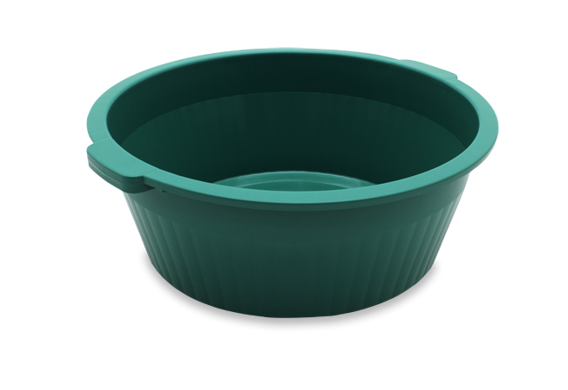 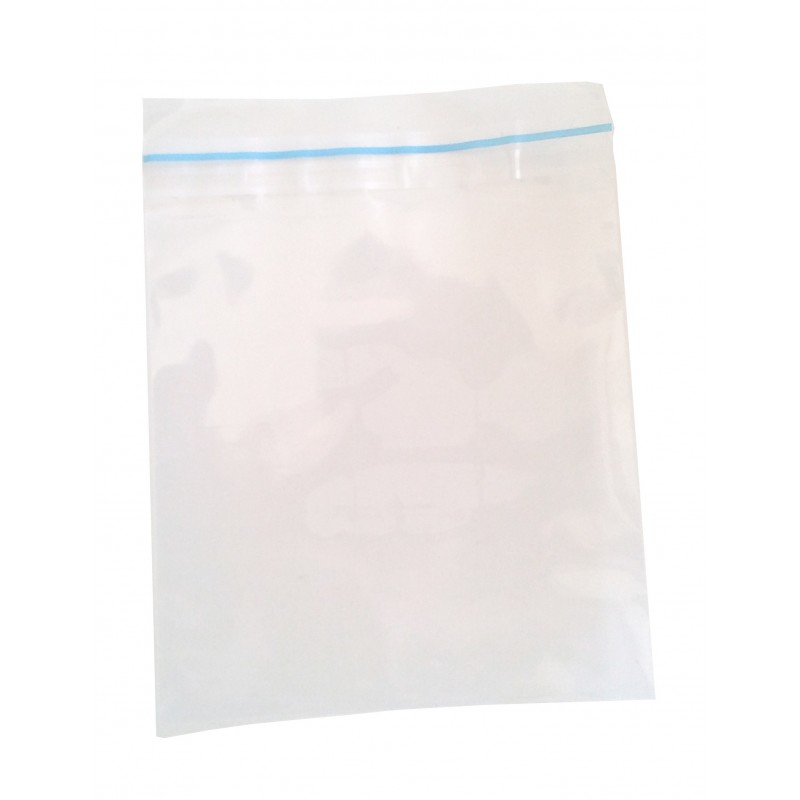 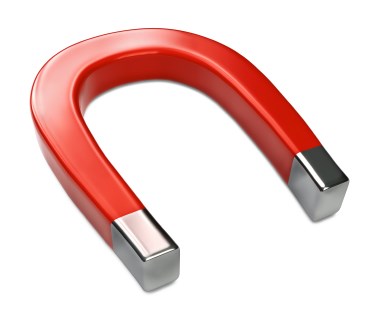 Créditos das Imagens: Google
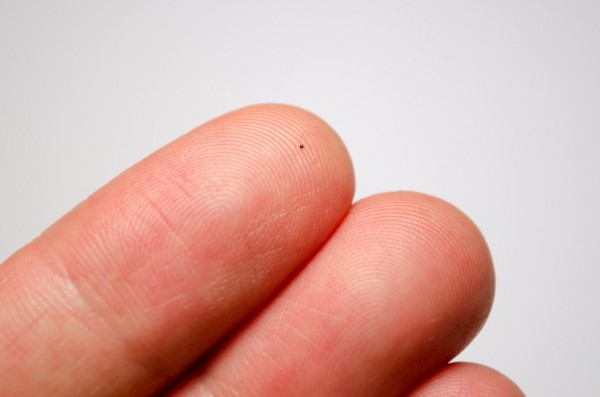 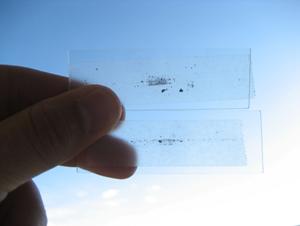 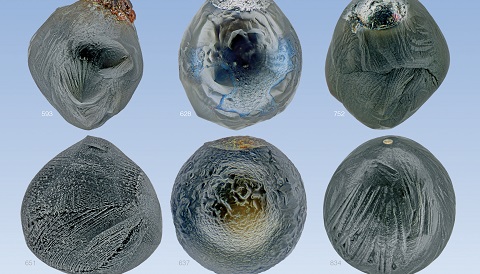 Créditos das Imagens: LCAS, Sky&Telescope e geologicnow
5-Comida de Astronauta
astronauta come pilulas
MITO!
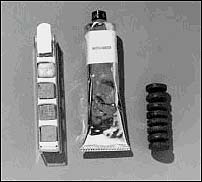 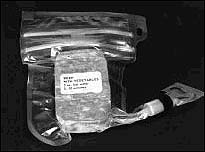 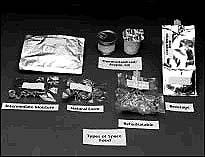 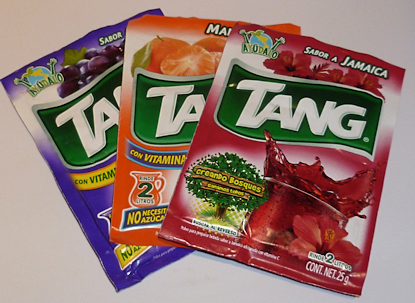 Créditos das Imagens: NASA e Google
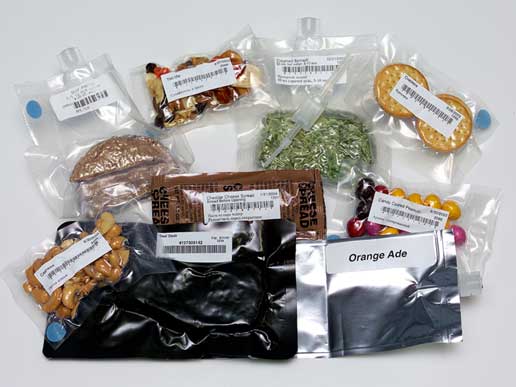 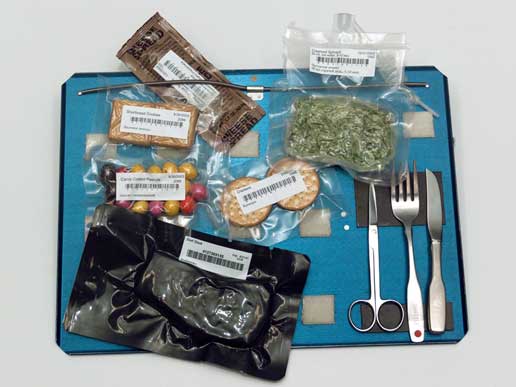 Créditos das Imagens: NASA
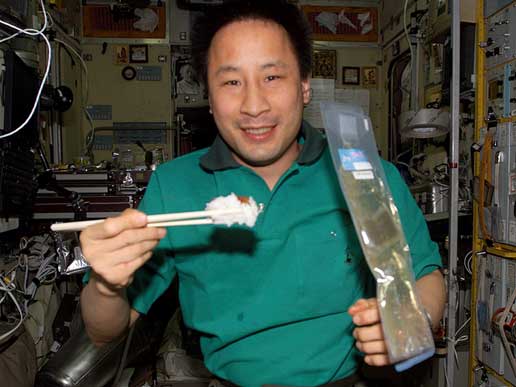 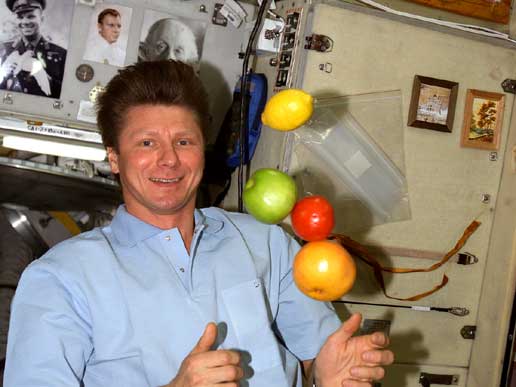 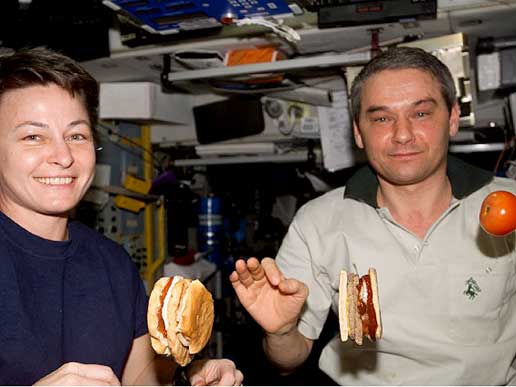 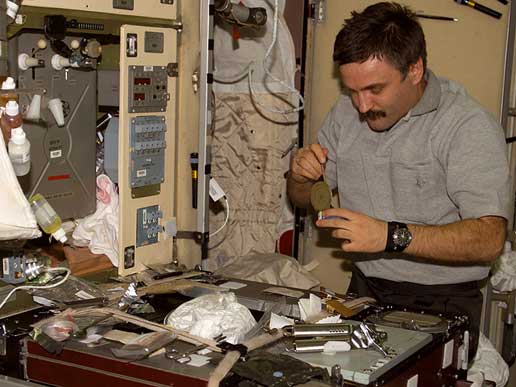 Créditos das Imagens: NASA
https://www.youtube.com/watch?v=DjpueFi5Jms
6-Telescópio Hubble
10: imagens do Hubble são perfeitas!!!
Créditos imagens Hubble
Imagens RGB hubble
Imagens softwares tratamento
Composição artística
Composição para pesquisa
Como se obtém cores
Roda de filtros
7-Lua
a Lua não gira em torno de si
MITO!
Animação fases da Lua
Exemplo prático 2 pessoas
Exemplo prático
8- Verão
no Verão a Terra fica mais próxima do Sol
MITO!
Esquema movimento Terra-Sol de cima
Esquema lateral
Leis de Kepler
Diferença numero de dias HN/HS
Equinócio de março
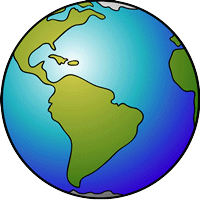 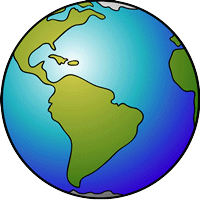 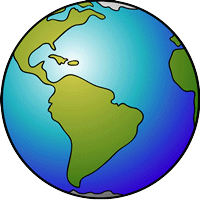 Solstício 
de junho
Solstício 
de dezembro
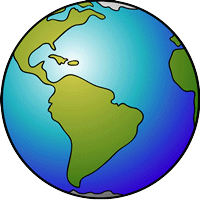 Equinócio de setembro
Figura fora de escala
Créditos das Imagens: André Silva/CDCC-CDA
Dúvidas?
Próximas SA’s
06/05:Mitologia Greco-Romana na Astronomia - Karen
13/05:Event Horizon Telescope: Fotografando buracos negros - Natália
20/05: Por que o céu é escuro à noite? - Pedro
27/05: Núcleos Ativos de Galáxias - Priscila
Amanhã:
14h-16h: Domingo Solar
20h: Cine Observatório: “A Quinta Onda”
Obrigada!
barroslgr@df.ufscar.br
www.cdcc.usp.br/cda
Obrigada!
Referências